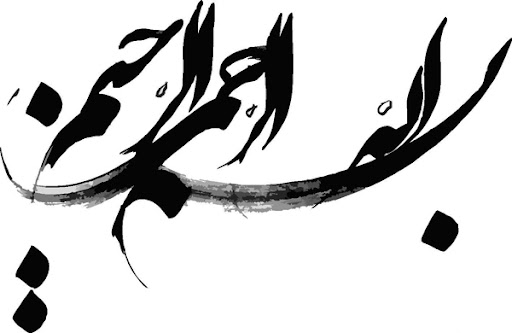 خدایا 
ای که از آسمان باران میفرستی،
 یاریم کن که بر جاده ی رنگین کمان بنشینم
و در رنگارنگی خیال انگیز آن تو را ببینم 
آمین
اداره اموزش و پرورش منطقه 3 شهر تهران 
موضوع : بررسی عناصر داستان نویسی در رمان زیبا صدایم کن 
پژوهش گران پایه دهم :
نرگس نوری 
فاطمه نیک خواه
دبیر راهنما  : خانم فرزانه سالمی 
1400-1401
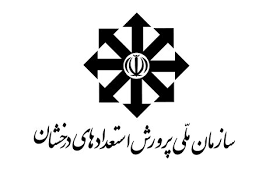 مقدمه :
کتاب زیبا صدایم کن ماجرای یک روز از زندگی یک دختر 15 ساله به نام زیبا و پدر بیمارش را  روایت میکند .نحوه روایت این کتاب به گونه ای است که مخاطب هنگام خواندن انرا زمین نمیگذارد. این کتاب افتخارات زیادی را کسب کرده است . 
این کتاب مخصوص گروه سنی نوجوان است . نویسنده این رمان از دید های متفاوتی در  روایت  داستان استفاده کرده که به زیبایی آن می افزاید .
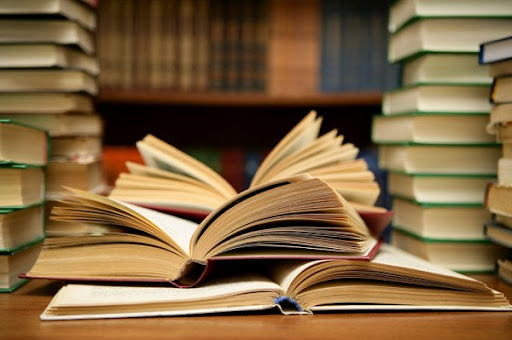 فصل اول : کلیات
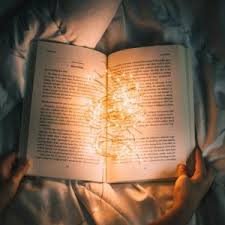 فصل دوم : مبانی نظری
پایان نامه
فصل سه : روش  اجرای طرح
فصل چهار : نتایج و بحث
فصل پنجم :  جمع بندی
اهداف طرح  :
۱)بررسی روایت در کتاب زیبا صدایم کن
۲)بررسی زاویه دید در کتاب زیبا صدایم کن
۳)بررسی رویداد ها و حوادث در کتاب زیبا صدایم کن
۴) بررسی زمان روایت در کتاب زیبا صدایم کن
5)بررسی شخصیت های داستان
خلاصه داستان زیبا صدایم کن
زیبا دختری پانزده ساله است که در یتیم خانه زندگی می کند. پدر زیبا بیمار است و به همین دلیل در تيمارستان زندگی می کند و مادر زیبا از همسرش جداشده است و زیبا را ترک کرده است .یک روز پدرش از تیمارستان با او تماس گرفت و از او درخواست کمک کرد تا از آنجا فرار کند.
زیبا که فکر می کرد پدرش سالم است به او کمک کرد . زیبا وسایلی که پدرش از او خواست بود را تهیه کرد و به تيمارستان رفت ، ابتدا به او اجازه ورود نمی دادند اما بالاخره وارد شد . پیش پدرش رفت . آنها در ابتدا باهم گفت و گو کردند تا کسی متوجه نشود که پدرش قصد فرار دارد .  پدرش وسایل را پنهانی از زیبا گرفت و سپس از هم خداحافظی کردند و زیبا در ایستگاه اتوبوس منتظر ماند و پدرش از آنجا فرار کرد . زیبا با دیدن پدرش خوشحال شد.
.
بررسی زمان روایت در این رمان
خاطره آن روز را قبلا هم صد بار برایم گفته بود . دلش میخواست بیاید پیش من و مهندس اجازه نمی داده . بعد دعا کرد یک طوری بشود ، کار تعطیل بشود . بعد یک طوری میشود که کار تعطیل می شود . انگار جادوگری جادو می کند . و آسمان رعد و برق میزند و باران وحشتناکی می گیرد . بارانی دمب اسبی و شلاقی که جوشکار ها نمیتوانستند آهن هارا جوش بدهند .و بنا ها نمی توانستند آجر را روی آجر بگذارند . بعد مهندس مجبور می شود کار را تعطیل کند . بابا زیر باران با دوچرخه یکی از کارگر ها خودش را می رساند به بیمارستانو وقتی پرستار ها مرا می گذارند توی بغلشاز نوک موهایش آب  میچکیده روی صورتم. دوست داشته اسمم را بگذارد باران ، اما نگذاشته . من زیبا بودم . اسم مامان بزرگم زیبا بوده و اسم من هم شده زیبا . به همین  آسانی (حسن زاده،68:1397)
بررسی زاویه دید
اول شخص
در روایت اول شخص یا منِ راوی، داستان معمولاً توسط یک راوی روایت می‌شود که خود یکی از شخصیت‌های داستان است. نویسنده در پشت سر راوی خود پنهان شده و توسط راوی داستان را پیش می برد.و سعی میکند ردپایی از خودش در داستان جا نگذارد.

برعکس بچه های خوابگاه که از باباهاشان متنفر بودند ، من کنار بابا بودن را دوست داشتم. خودش هم این را می دانست . بابای من یک چیز دبگر بود . قهرمان و ستاره زندگی . (حسن زاده،1397 : 31)
دوست داشتم نرم نرمک بروم و به امروز فکر کنم. مثل کتابی که تمام کرده باشی و برگردی صفحه هایش را دوباره ورق بزنی ، ورق...ورق...ورق...خیابان پر از ورق بود .ورق های ولگرد روزنامه و مجله . باد تندی تو گوش هام هو می کشید ، هلم داد رو به پایین(حسن زاده،1397 :164 )بد جوری ضد حال خورده خورده بودم . باز اگر گفته بود کباب کوبیده یک حرفی . می مردم برای کوبیده . کوبیده و گوجه و دوغ . یکهو دلم خواست . (حسن زاده ،1397 :36)دوست داشتم جایی برویم که هیچ کس کاری به کارمان نداشته باشد . نه بانک باشد نه پلیس و نه آدم های دیوانه ای که به ما نگاه زشت بکنند و فکر کنند گداییم یا اهل خلاف.( حسن زاده ، 1397 :45)
بررسی رویداد ها در این رمان
حالم خوش نبود چشم هام اشکی بود و اشکم قلمبه شده بود و در نمی آمد. بدجوری گیر کرده بودم آنجا .یکهو آمد.بغضم پاشید تو خانه های سیاه ساز  ذهنی و گریه ام گرفت . بابا سرش را گذاشت روی شانه ام و التماس کرد گریه نکنم. عذرخواهی می کرد که از خط زده بیرون و پشیمان بود. بلند شد و گفت:(( عیبی نداره،قلب بنده های خدارو شاد کردیم.))  سرم را پایین انداخته بودم و  چشمم تو چشم کسی بیوفتد ،ولی از گوشه چشم حس می کردم دارند پول جمع می کنند . کلاهی تو دست یکی شان می چرخید و از اسکناس پر می شد .کلاه چرخید و رسید دستت بابا( حسن زاده ، 1397 :63 و 64)

در این قسمت پدر زیبا در کافی شاپ  علارغم مخالفت زیبا و خواهش هایش شروع به اهنگ خوندن میکند و زیبا احساس خجالت و شرم میکند. پدرش به نوعی کنترلش را از دست میدهد و موجب اندوه زیبا می شود.
افتاده بود روی دنده ی توهم. صداش را کوبید تو سرم :((حرف نباشه.)) خیلی بلند گفت. از گو‌شه ی چشم آدم هارا دیدم که نگاهمان می‌کنند و ما را به هم نشان می دهند. مثل دوتا بکسور چشم تو چشم هم وسط آلاچیق تاب میخوردیم. گفتم : (( میخوای بزنی؟ باشه. بیا بزن. من هنوز جون می دم واسه کتک خوردن. عین کیسه بوکس. فقط سرمو می آرم پایین که پای چشمم کبود نشه. آخه به دوستام کلی پز دادم که میخوام برم پیش بابام. گفتم تولدمه و باهم قراره بریم بگردیم. فقط یادت باشه این آخرین باریه که میزنی. دیگه زیبا بی زیبا.)) ( حسن زاده ، 1397 :134)پدر زیبا فکر می کرد که زیبا به او دروغ می گوید پس دوباره کنترل اعصابش را از دست داده بود ورفتار خشونت آمیز از او سر زد .
داشتم فکر می کردم اگر خودمان نرویم پایین ، شاید با هلی کوپتری بیایند دنبالمان . ضربه ی باران به شیشه ها تند شده بود . اتاقک برف پاکن هم داشت ، ولی برقش قطع از پایین قطع بود . بابا دریچه را کمی باز کردید و دستش چپش را بیرون آورد . دست راستش را گرفتم . محکم گرفتم و او آن یکی دستش را بیش تر بیرون برد . به نفس نفس افتادم . گفتم :نه نباید خودتو نباید خودتونو بندازین پایین . ( حسن زاده ، 1397 :156 )
این بخش  لحظات پایانی باهم بودن زیبا و پدرش است . زیرا خانم آژیر از تیمارستان دنبال پدر زیبا آمده بود تا به خاطر اوضاع روانی . نا به سامان اش اورا برگرداند
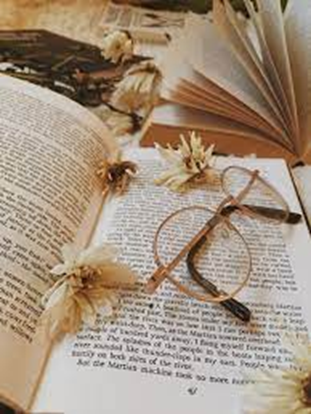 بررسی شخصیت ها
شخصیت ایستا 
کمربندش را توی هوا جوری چرخواند که فووووووشششششش صدا داد و دلم لرزید . ( حسن زاده ، 1397 :134)
پدر زیبا به خاطر مشکل روانی که داشت نمی توانست هنگام عصبانیت خودش را کنترل کند.
به نفس نفس افتادم. گفتم :" نه ، نباید خودتونو بندازین پایین ." برگشت نگاهم کرد :" کی می خواد خودشو بندازه پایین ؟ می خوام دونه های بارون رو از آلودگی نجات بدم . هوا آلودس و این بیچاره ها خبر ندارن هوا آلودس . با مخ سقوط می کنن رو ماشینای کثیف و کف آسفالتای روغنی ولو می شن..." ( حسن زاده ، 1397 :154و155(
شخصیت پویا 
اگرچه زیبا در ابتدای داستان فکر می کرد که پدرش سلامت روانی خود را بدست آورده است اما در اواسط داستان او متوجه می شود دیگران درست می گفتند که پدرش وضع روانی خوبی ندارد و در نهایت هم شخصیت پدرش دگرگون نمی شود و همانطور که در این متن آورده شده است او در توهماتش زندگی می کرد

برعکس بچه های خوابگاه که از باباهایشان متنفر بودند ، منکنار بابا بودن را دوست داشتم . خودش هم این را می دانست . بابای من یک چیز دیگر بود . قهرمان و ستاره زندگی . . ( حسن زاده ، 1397 :31)
باد ورق های روزنامه را از زمین بلند می کرد و می چرخاند و می فرستاد هوا. سردم شد و حس عجیبی آمد سراغم . ترس و تنهایی و شب و باران.گوشی را درآوردم ،زنگ زدم به شما تا بیایید دنبالم . دلم خانه می خواست و چراغ و کرمای بخاری. دلم شما را می خواست. ( حسن زاده ، 1397 :164)
زیبا در ابتدا دوست داشت دوباره در کنار پدرش زندگی کند او برخلاف  دوستانش هنوز پدرش را دوست داشت . اما وقتی می بند که او درباره پدرش اشتباه قضاوت کرده است . می خواهد که با سرپرستش زندگی کند . او یک زندگی خوب  می خواست .
نتیجه گیری:
پژوهشگران در بررسی زمان روایت در این رمان به این نتیجه رسیدند که بخش اعظم این رمان در زمان حال روایت شده و در موارد اندکی  به بیان رویداد های گذشته پرداخته شده است . 
راوی اکثر بخش های این کتاب زیبا است و بیشتر از زاویه دید اول شخص استفاده کرده است البته در بخش هایی از زاویه سوم شخص استفاده شده است .
چون  کتاب زیبا صدایم کن به بیان یک روز از زندگی روزمره زیبا و پدرش پرداخته است ، سرشار از اتفاقات و رویداد های کوچک و روزمره است . 
در این داستان هم شخصیت پویا و هم شخصیت ایستا  مشاهده می شود .
منابع:حسن زاده ، فرهاد ، زیبا صدایم کن ، تهران ، کانون پرورش فکری کودکان و نوجوانان ، چاپ هفتم ، 1397فرهنگ اصطلاحات ادبی، سیما داد، انتشارات مروارید، چاپ پنجم، تهران ۱۳۹۰عناصر داستان، جمال میرصادقی، انتشارات سخن، چاپ هشتم، تهران ۱۳۹۲ماهنامه ادبیات داستانی؛ رمان و خواننده؛ لور، کاترین؛ قلیچ‌خانی، محمدرضا؛ شماره ۵۶، شهریور و مهر ۱۳۸۰عسگری، عسگر؛ نقد اجتماعی رمان معاصر فارسی، نشر و پژوهش فرزان، ۱۳۸۷